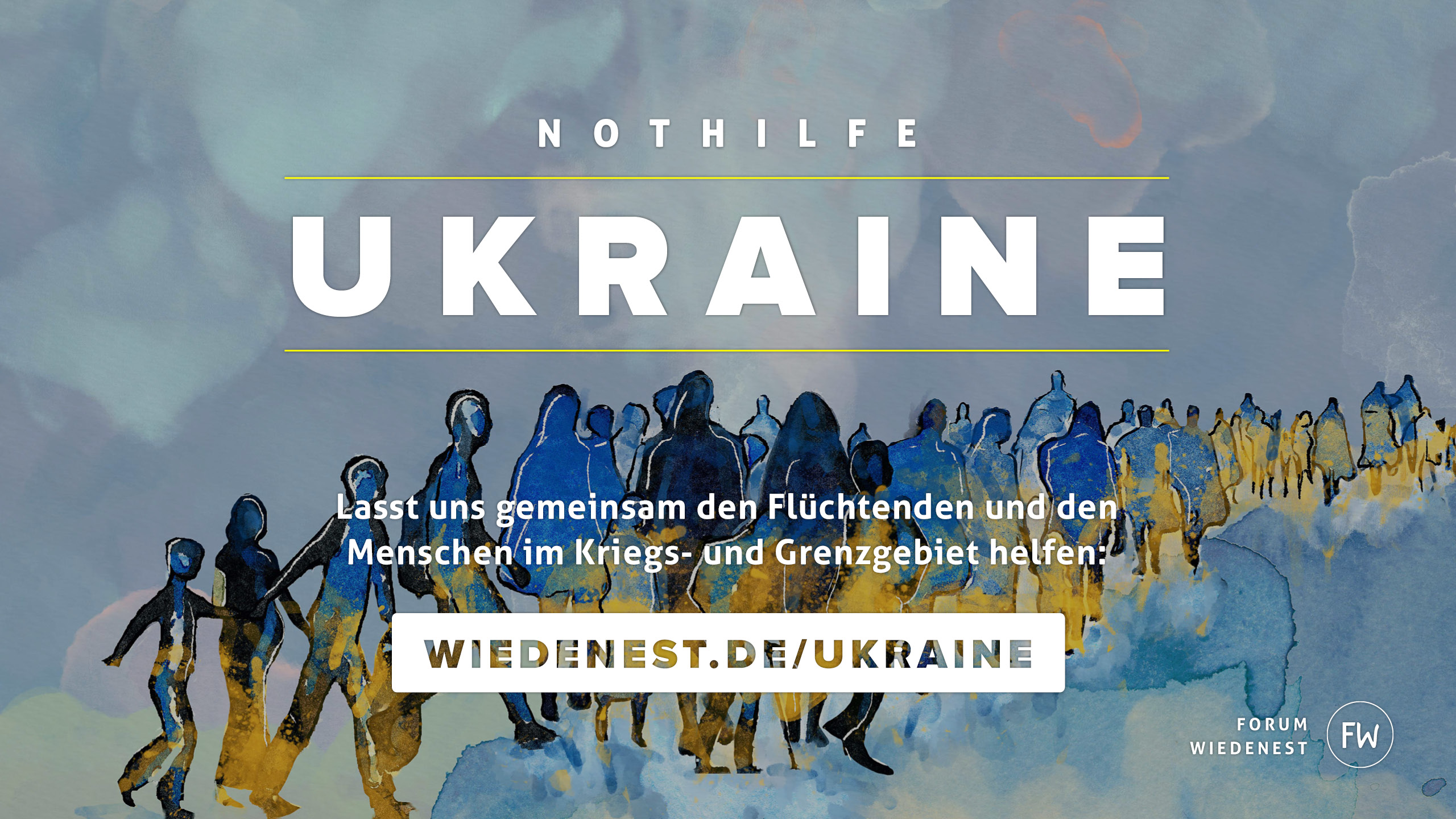 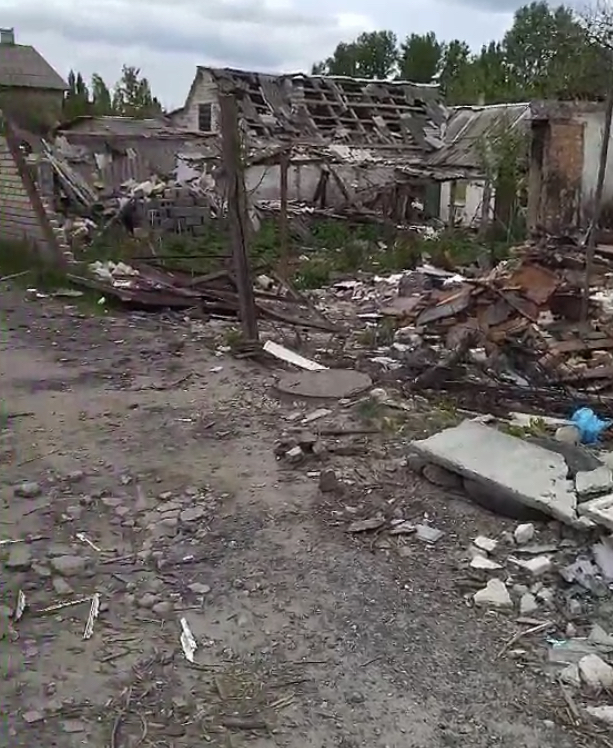 Wie wir helfen:4 Gemeinden/ Partner in der UkraineZiel: unseren Partnern vor Ort über den Winter helfenmonatlicher Spendenbedarf: 20.000 EUR
Gemeindediakon Ivan von der Baptistengemeinde Chernivzy, Westukraine:
versorgt Hunderte von Flüchtlingen aus der Ostukraine in der Gemeinde und Umgebung
organisiert mit seinem Team Transporte von Hilfsgütern in die Ostukraine
betreibt in einem ehemaligen Sanatorium ein großes Flüchtlingsheim mit Unterkunft, Essen und  christlichen Kinderprogramm
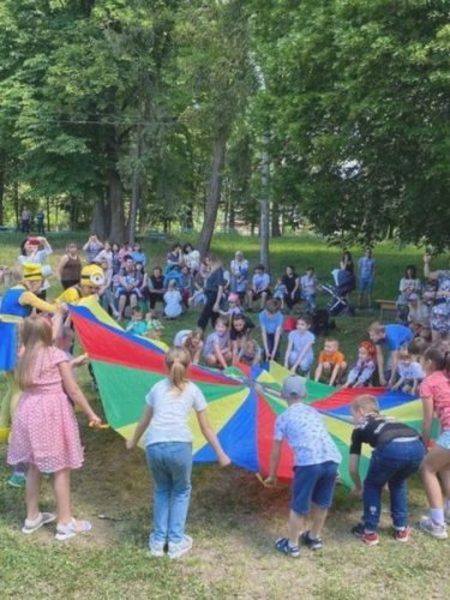 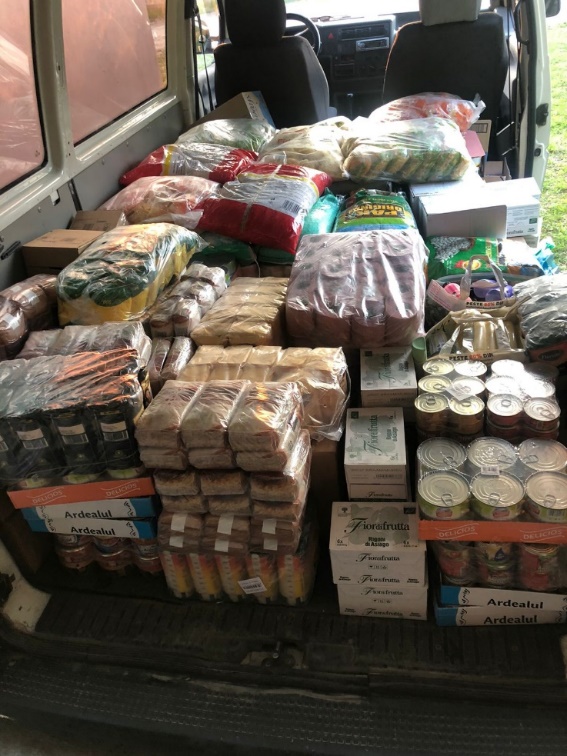 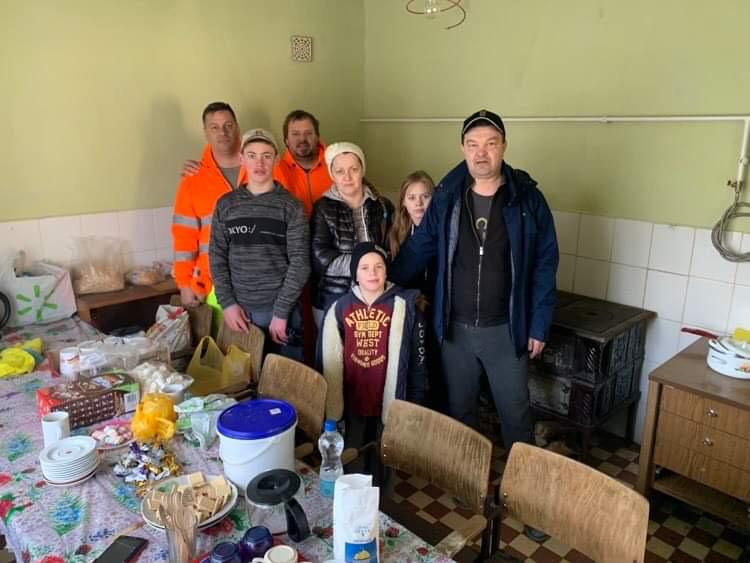 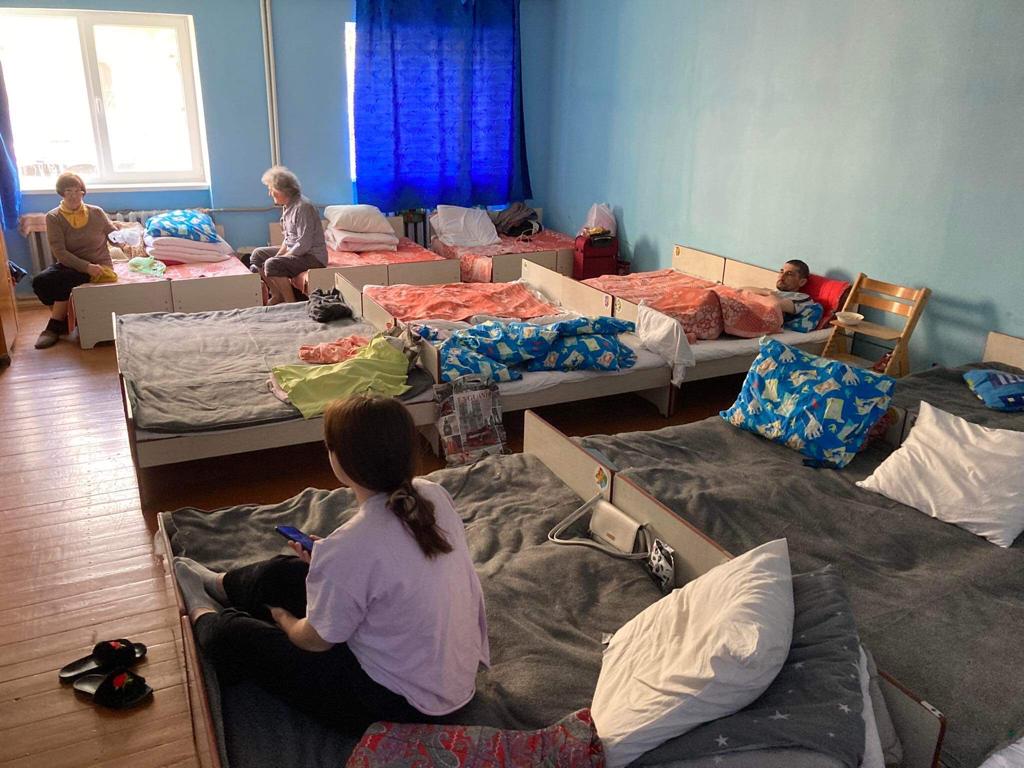 ´

Pastor Csaba in Transkarpatien/Grenzgebiet zu Ungarn:  
Organisiert die Versorgung von Hunderten von Flüchtlingen aus der Ostukraine in fünf Gemeinden in seiner Umgebung, die schon seit Monaten dort ausharren und auf das Ende des Krieges warten
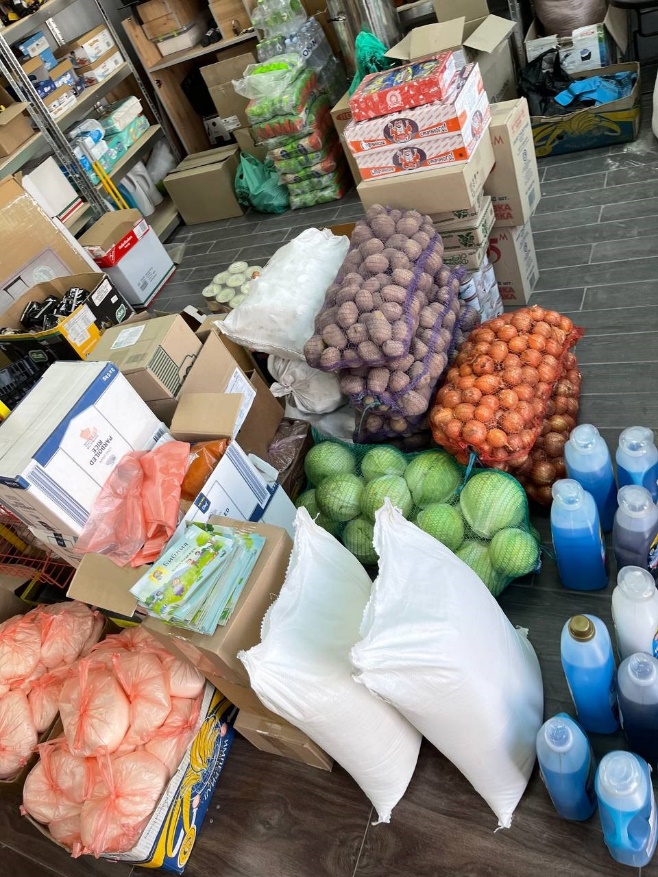 Alik in Odessa besitzt einen Lebensmittelladenund verteilt mit seinem Team warme Speisen und Lebensmittel an Bedürftige, v.a. alte Menschen und Menschen aus sozialen Randgruppen, bei Interesse auch Bibeln und christliche Literatur.
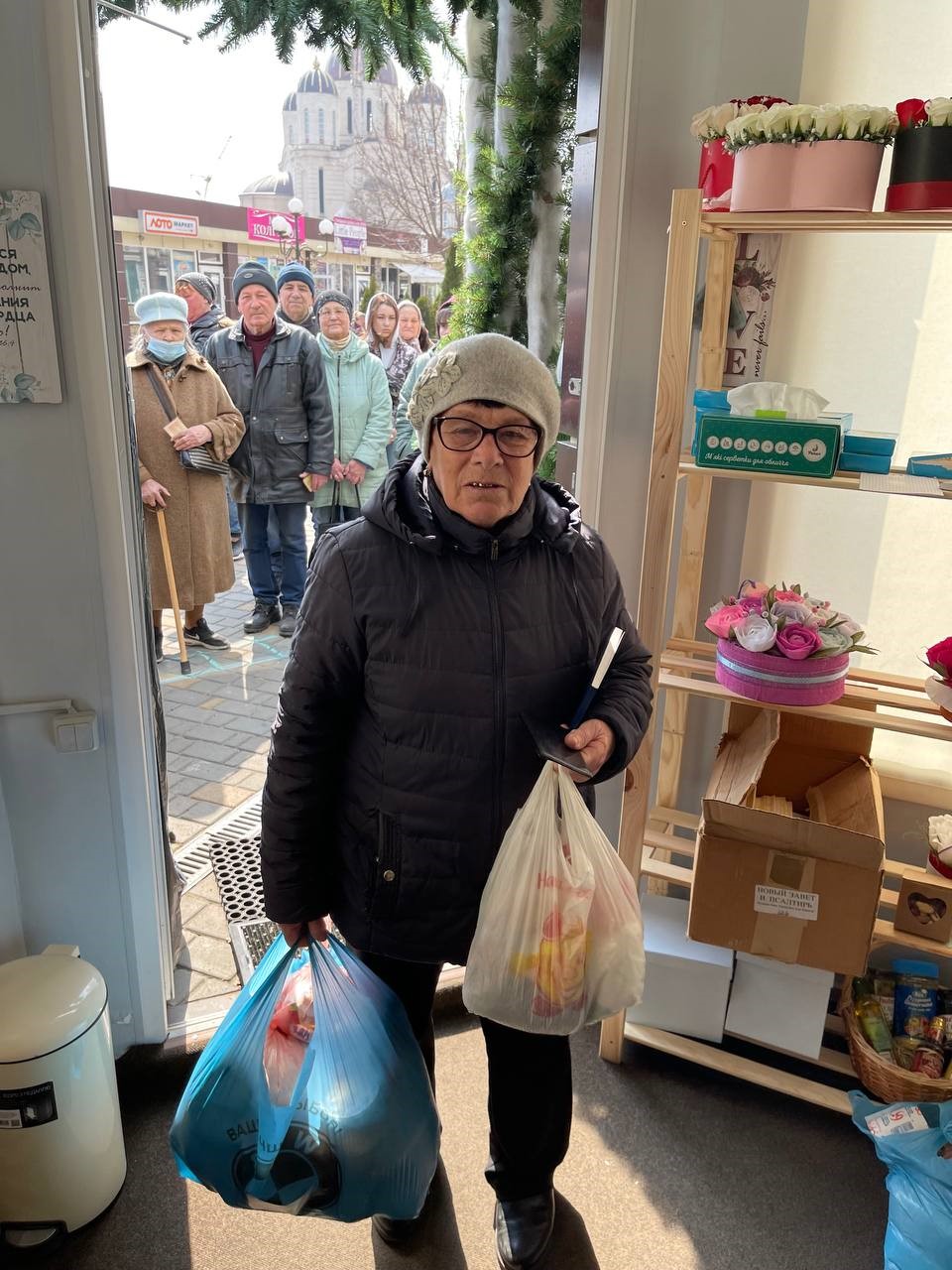 Pastor Nikolai, 
Woltschansk/Großraum Charkiw
Evakuierung von Menschen aus umkämpften Gebieten
transportiert Lebensmittel, Medikamente und Hilfsgüter an von der Außenwelt abgeschnittene Menschen im umkämpften Frontgebiet
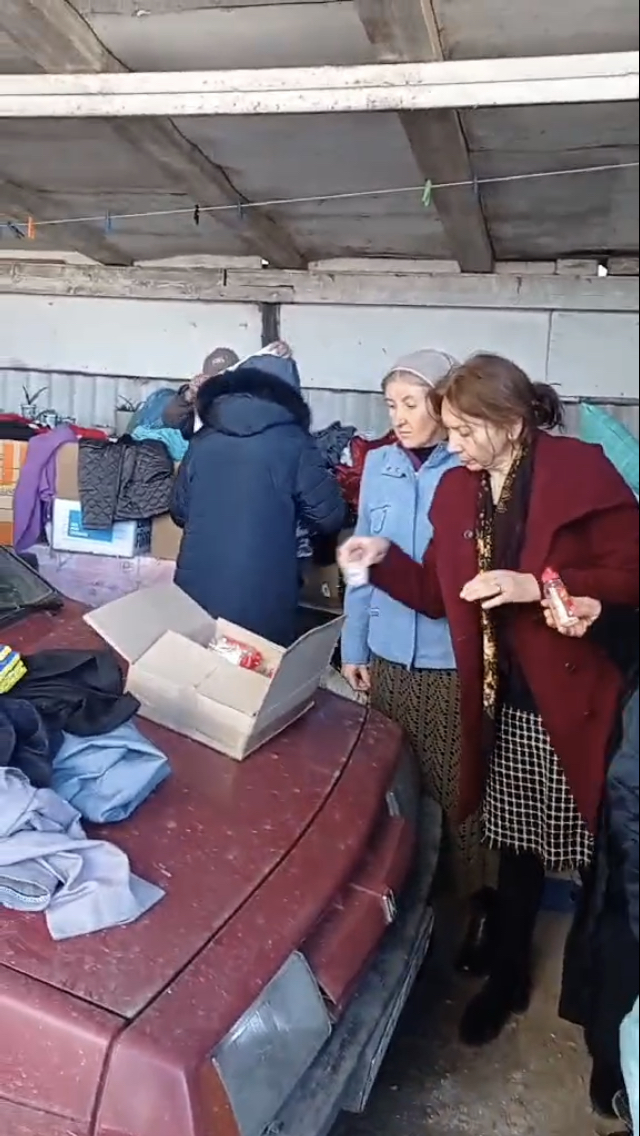 Pastor Nikolai
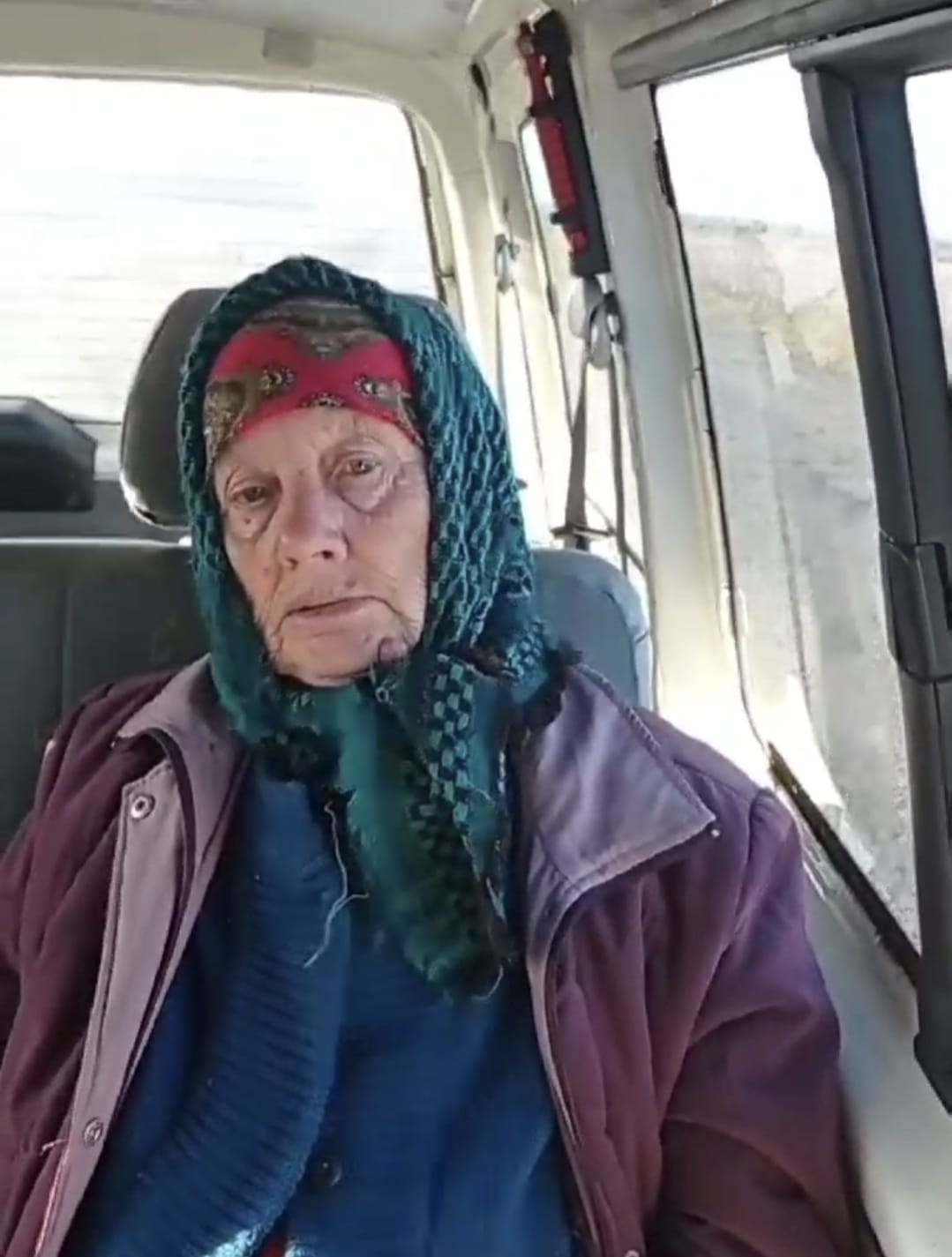 Aktuelle Infos und Videos:
www.wiedenest.de/ukraine